WEBINAIRE : Tout savoir sur l’accueil d’un volontaire international en 
service civique dans un établissement du SGEC ou du CNEAP
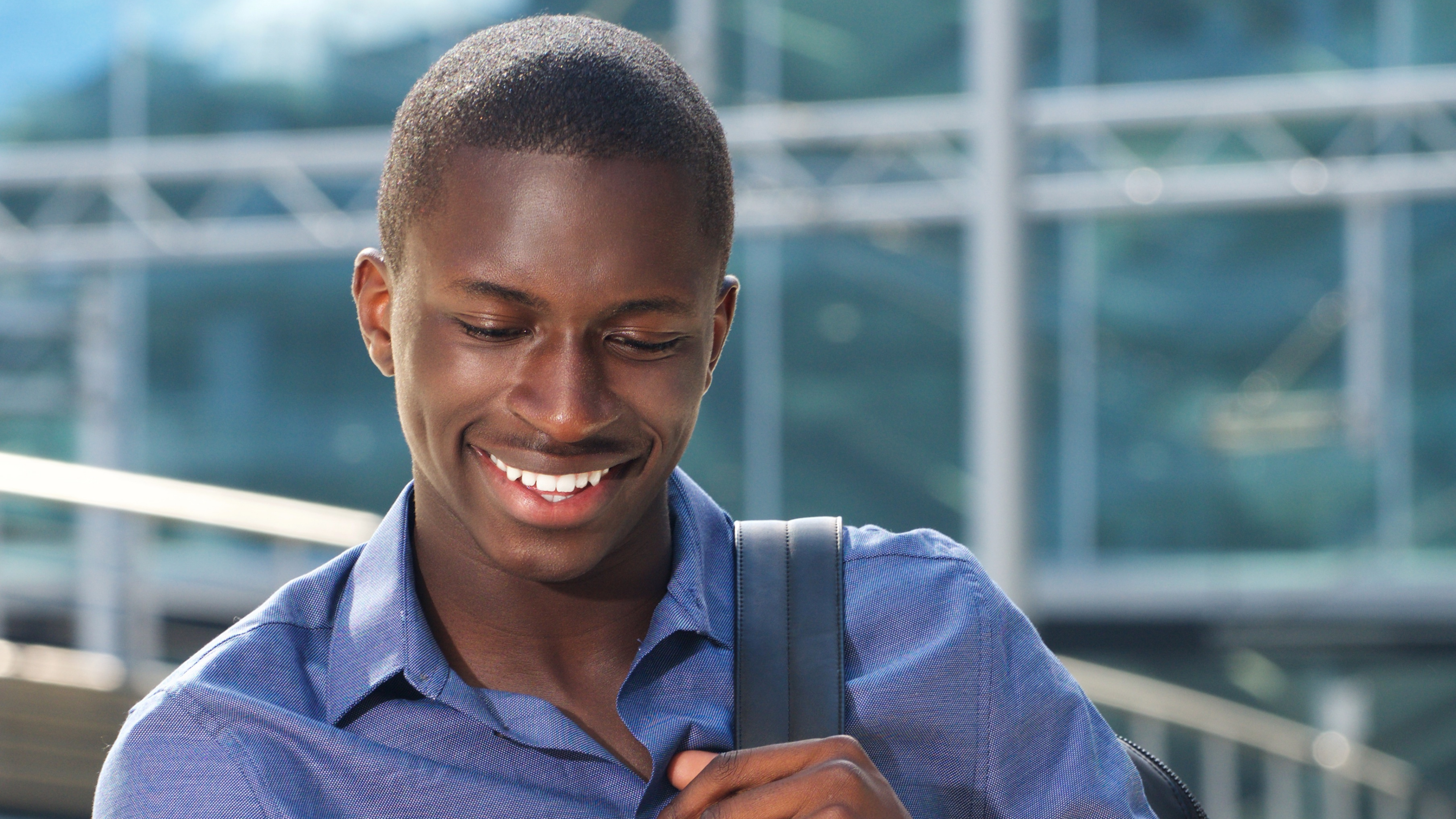 12 janvier 2023
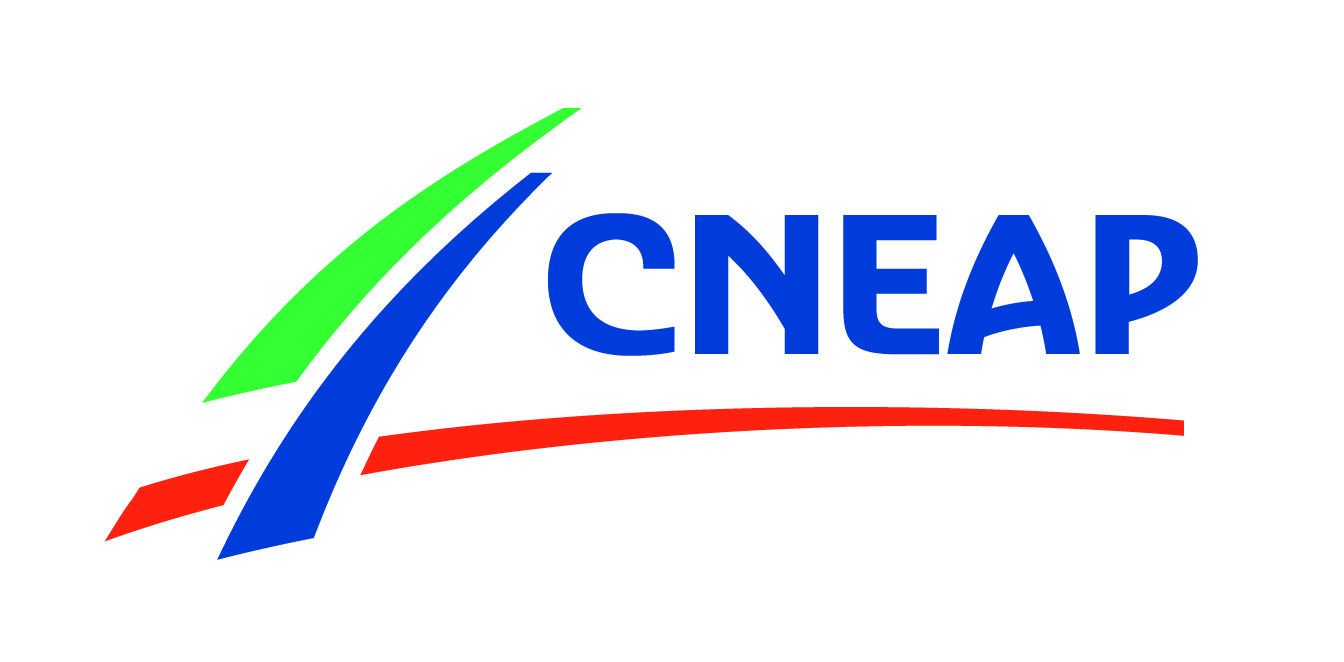 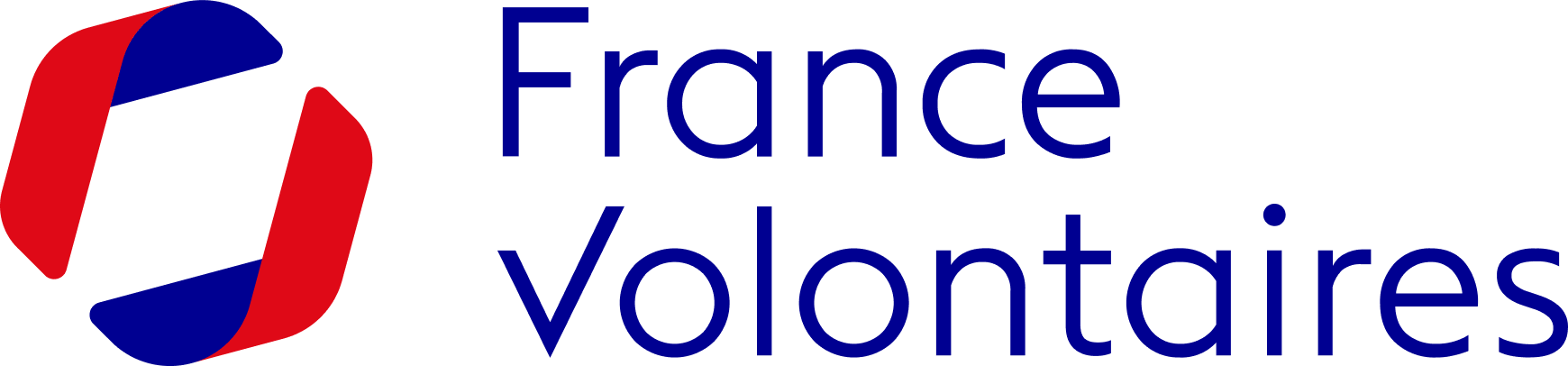 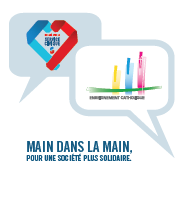 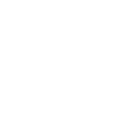 1
[Speaker Notes: ARMELLE]
Intervenants
Armelle BARIL, FNOGEC
Mickaël GAC, SGEC
Stéphanie DUMORTIER, CNEAP
Faikoth, volontaire au lycée Issat de Redon
2
[Speaker Notes: Armelle]
Les fondamentaux du Service Civique
Qu’est-ce qu’une mission de service civique ?
Une mission de service civique doit répondre à plusieurs impératifs - 	S’inscrire dans un projet d’intérêt général, utile à la nation
Être accessible à tous sans condition de diplôme ou qualification
Être complémentaire aux actions menées par les salariés, enseignants et bénévoles, mais ne pas s’y substituer
Permettre au volontaire de gagner en conscience citoyenne

Durée moyenne d’une mission : 8 mois 
VIR : de 6 mois à 10 mois
[Speaker Notes: Armelle]
Pour quoi / pour qui ?
Objectifs : renforcer la cohésion nationale et la mixité sociale, conforter l’apprentissage de la citoyenneté et mûrir un projet de vie

Bénéficiaires : dans l'Enseignement catholique, de 18 à 25 ans pour les volontaires internationaux, et jusqu’à 30 ans pour les jeunes en situation de handicap
5
[Speaker Notes: Armelle]
Le cadre législatif
« Le SERVICE CIVIQUE a pour objet de  renforcer la cohésion nationale et la mixité  sociale et offre à toute personne volontaire l'opportunité de servir les valeurs de la  République et de s'engager en faveur d'un  projet collectif en effectuant une mission d'intérêt général auprès d'une personne
    morale agréée. […] »

Article L.120-1 du code du service national
6
[Speaker Notes: Armelle]
Que perçoit le volontaire ?
L’indemnité nette perçue par les volontaires s’élève à 489,59 € (versée par l’agence du Service civique)

La prestation de subsistance de 111.35€  sera versée sous forme d'avantage en nature - logement et nourriture -
7
[Speaker Notes: Armelle]
Quels engagements pour votre établissement ?
Ce que votre établissement doit proposer et couvrir :
	Hébergement (famille, internat, studio, coloc)
	Prise en charge du transport international aller-retour (sauf accord national spécifique) – depuis le domicile jusqu’à l’établissement 
	Assurance maladie et assurance rapatriement 
	Facilitations diverses (forfait téléphone, banque, lettre de prise en charge, …)
	Formalités administratives et suivi pendant la mission
	Question des repas
	Tutorat et suivi – projet professionnel, orientation après la mission
8
[Speaker Notes: Stéphanie]
Programmes nationaux spécifiques
Programmes d'appui au développement du volontariat de réciprocité avec prise en charge de certains frais. Cette liste est purement indicative. 
Burkina Faso
Togo
Bénin
Mauritanie
Tunisie
Côte d'Ivoire
Tchad
Bolivie, Colombie, Equateur, Pérou, Paraguay
Prise en charge du vol AR et du visa
9
[Speaker Notes: Stéphanie]
Les 8 principes fondamentaux du Service civique
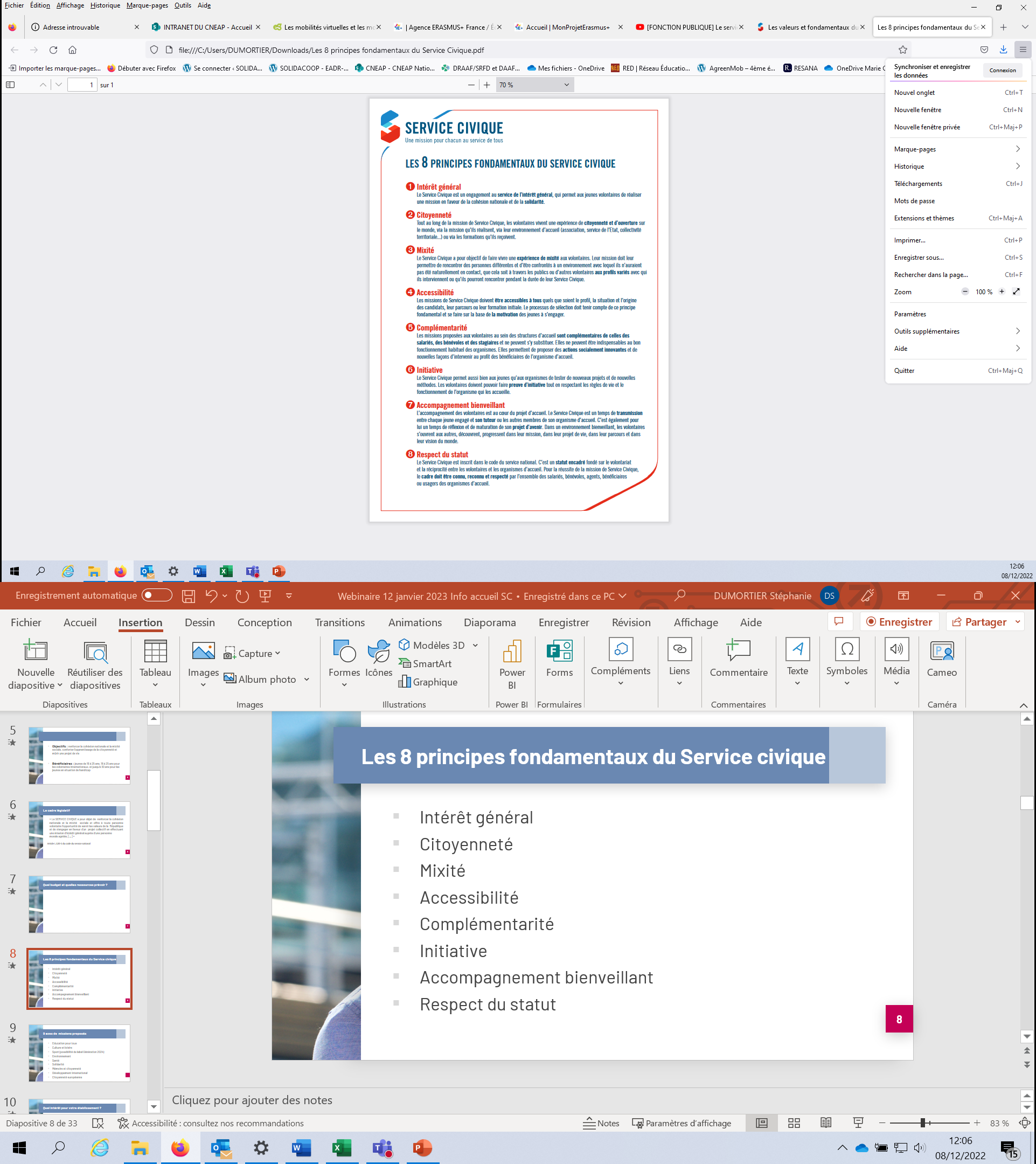 Intérêt général
Citoyenneté
Mixité
Accessibilité
Complémentarité
Initiative
Accompagnement bienveillant
Respect du statut
10
[Speaker Notes: Stéphanie]
Les 9 axes de  missions proposés au sein de nos établissements
Education pour tous
Culture et loisirs
Sport (possibilité de label "Génération 2024")
Environnement
Santé
Solidarité
Mémoire et citoyenneté
Développement international
Citoyenneté européenne
[Speaker Notes: Armelle]
Quelques exemples de missions
Environnement 

Promouvoir les gestes éco-citoyens

Sensibiliser le public scolaire aux enjeux de l’alimentation, lutte contre le gaspillage alimentaire

Participation à l’animation d’activités en lien avec la nature (jardin pédagogique, hôtel pour insectes, espace biodiversité, ..)
Education pour tous

Accompagner des projets d’éducation à la citoyenneté

Contribuer à la lutte contre le décrochage scolaire

Aider et accompagner les élèves en difficulté dans un établissement avec internat
12
Quel intérêt pour votre établissement ?
Permet l’expérimentation ou le développement de nouveaux projets au service de la population, de démultiplier l’impact d’actions existantes en touchant davantage de bénéficiaires, d’une manière singulière et innovante, ou de renforcer la qualité du service déjà rendu par les salariés, stagiaires ou bénévoles
Apporte une nouvelle dynamique et un regard neuf sur vos actions
Permet de faire vivre le projet d’établissement
Contribue à l’ouverture au monde et à l’autre de tous les publics (élèves, personnels, familles …) mais aussi à l’engagement citoyen, et au développement de compétences transversales
Permet de faire vivre, valoriser et rendre pérenne un partenariat
Permet l’incarnation et la dynamique de la mission de coopération internationale dans toute sa  richesse
13
[Speaker Notes: Stéphanie]
Ateliers formations proposés et obligatoires
Pour la structure : formation du tuteur

Pour le volontaire : formation civique et citoyenne 
                  (2 jours minimum)
Un volet théorique sur un thème en lien avec les valeurs républicaines
Un volet pratique : formation aux 1ers secours niveau 1 (PSC1)
14
[Speaker Notes: Armelle]
Construire et déposer votre projet de mission
Quelle mission confier au volontaire ? Avec quels objectifs ? Sur quel axe de mission ?  
Anticiper les points suivants : accueil, hébergement, planification des missions et implication des acteurs et tuteurs

Les Etapes « FNOGEC » : 
Dépôt du dossier à partir de mi mars jusqu'au 30/04/2023 
Commission de sélection des projets (SGEC/CNEAP)
Réponse au fil de l’eau pour les internationaux
Mise en lien avec France Volontaires le cas échéant, ou recherche active
15
[Speaker Notes: Stéphanie]
Construire et déposer votre projet de mission
Un formulaire spécifique à renseigner
Bien entendu, réfléchir à la mission mais aussi au pays d’origine du volontaire, éventuellement au partenariat sur lequel s’appuyer
Inscrire le projet d’accueil dans un contexte : 
	- Votre établissement (et le projet d’établissement)
	- Collectivités territoriales
	- Jeux Olympiques 2024
	- Agenda 2030 des Nations Unies et des 17 ODD
16
[Speaker Notes: Stéphanie]
Construire et déposer votre projet de mission
Points d’attention : 

S’assurer de l’adhésion de l’équipe
Soigner l’accueil et l’intégration (point demandé dans le formulaire)
Pourquoi un volontaire de réciprocité / européen ? Quelle plus-value ? 

Attention, ce n’est pas un assistant de langue !

Si besoin, Mickaël Gac et Stéphanie Dumortier 
peuvent vous accompagner.
17
[Speaker Notes: Stéphanie]
Une fois votre projet déposé et accepté
Pour les profils hors Europe : Mise en lien avec votre référent territorial France Volontaires : échanges sur la mission, activation du réseau des Espaces Volontariats et diffusion de votre offre de mission
Pour les profils européens : diffusion auprès de l’OFAJ, des AF, IF, etc en Europe, et sur le site du service civique
Identification des candidats et transmission des profils
Entretiens en visio
18
[Speaker Notes: Stéphanie]
Une fois votre projet déposé et accepté
Formalités spécifiques : 
	- Pour les volontaires hors Europe : 
				Pré-contrat
				Constitution du dossier de visa
	- Pour les européens : lettre d’engagement
	- Achat du billet d’avion ou de train
	
        Préparation matérielle de l’accueil
19
[Speaker Notes: Armelle]
Zoom sur le Rôle de France Volontaires pour l’accueil de VIR
- Appuyer le développement de missions de Service Civique à l’international et en réciprocité, dans le cadre de partenariats. 

- Conseiller les structures d’accueil dans la préparation de leurs missions

- Participer à la diffusion d’offres de missions, à la pré-sélection de candidats et à leur accompagnement de préparation au départ.

La gestion administrative de la mission, le recrutement, le suivi-accompagnement du ou de la volontaire durant la mission et les aspects logistiques, sont de la responsabilité de la FNOGEC.
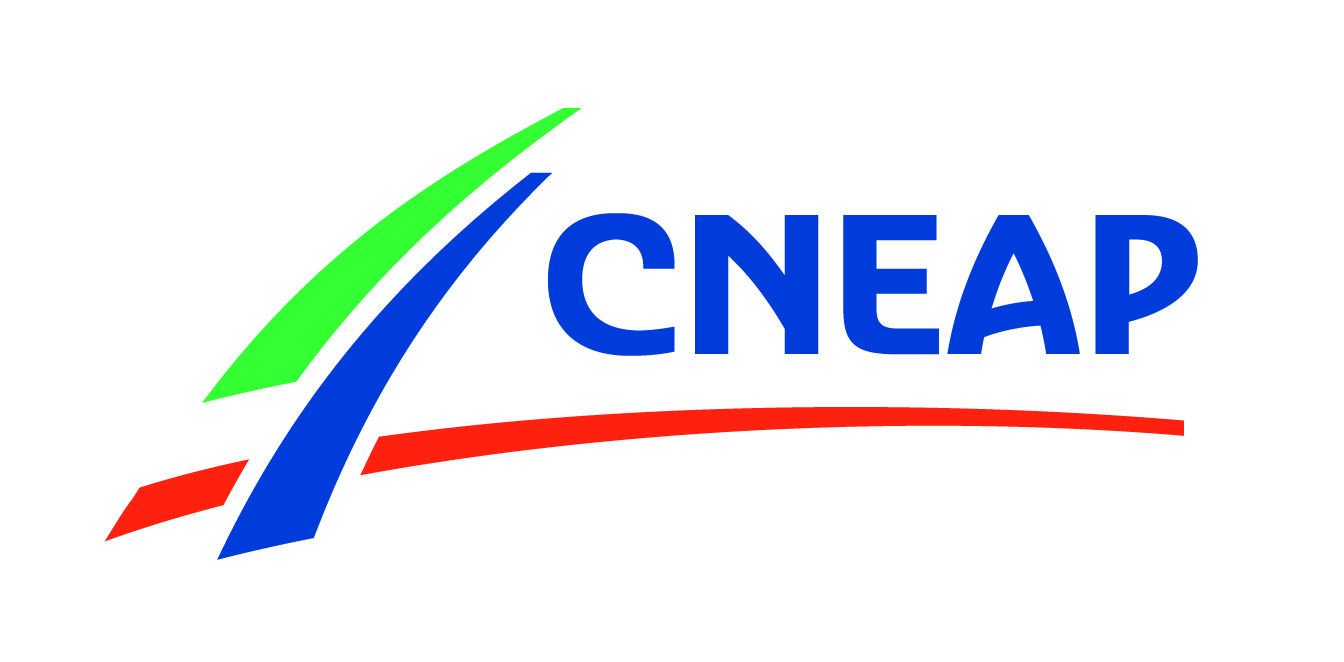 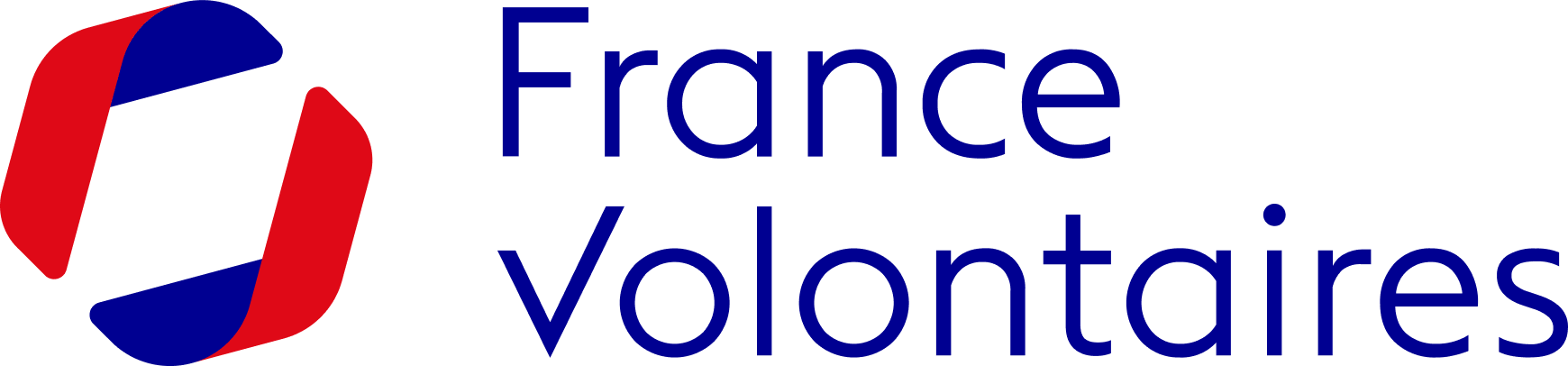 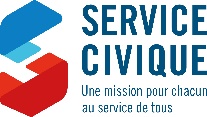 [Speaker Notes: Stéphanie]
Quelques conseils
Pour le recrutement : 
- Proposez des entretiens à distance à plusieurs candidats
- Utilisez une grille d’entretien dédiée 
- Un 2ème entretien est possible, associant d’autres collègues et/ou pour préciser le contenu des missions, le cadre de vie... 
- Poursuivez vos échanges après la sélection du ou de la volontaire pour préparer au mieux son arrivée. 

Pour le logement : 
- Informez le candidat des conditions d’hébergement dès l’entretien (en appartement, en internat, en famille, étage mixte, sanitaires partagés ...).
- Si l’hébergement proposé est en famille, limitez le nombre de changement durant l’année (au-delà de 2 ou 3 familles, les volontaires n’ont pas le temps de s’adapter…). 

Pour le suivi/accompagnement : 
Proposez 2 référents si possibles, un tuteur et un référent vie sociale (notamment pour les week-end et hors périodes scolaires) et anticiper une période d’intégration, avec visite des locaux et rencontre de l’ensemble du personnel.
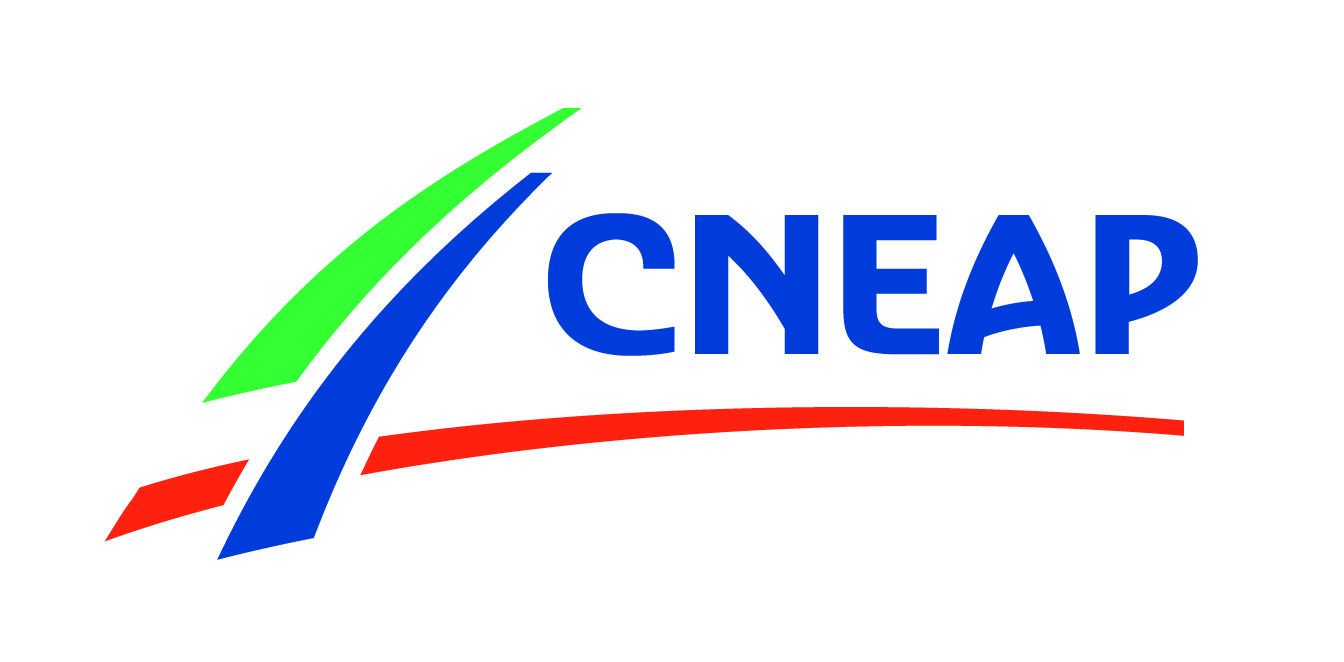 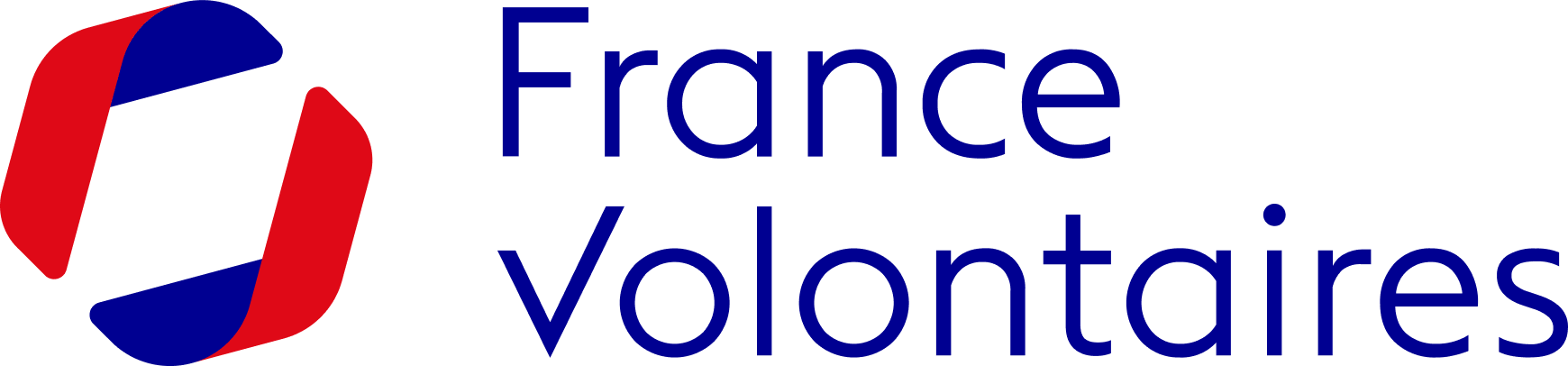 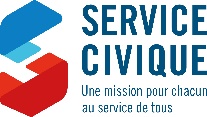 [Speaker Notes: Stéphanie]
Pour vous aider
Vademecum « Accueillir un volontaire international de réciprocité / un européen»
Exemples de fiches mission 
Référentiel des missions de l’agence du Service civique
Guides pour le tuteur, guides d’accueil, …

Tout se trouve sur le site de la FNOGEC :
https://www.fnogec.org/service-civique/campagne-2022-2023-kit-complet

Guide d’accueil France Volontaires : https://www.france-volontaires.org/app/uploads/2019/01/Guide-Accueil-volontaires-internationaux-SC-2018.pdf et https://france-volontaires.org/accueillir-des-volontaires/ 

Pour les lycées agricoles, le guide élaboré par le Red, avec France Volontaires et le CNEAP : https://red.educagri.fr/wp-content/uploads/2022/11/GUIDEA1.pdf
22
[Speaker Notes: Stéphanie]
Dans quels pays trouve-t-on des espaces France Volontaires ?
Asie
Cambodge 
Inde 
Laos 
Liban 
Philippines 
Vietnam 


Océanie​
Fidji ​
Vanuatu ​
Afrique
Bénin 
Burkina Faso 
Cameroun 
Congo 
Côte d’Ivoire 
Ghana 
Guinée 
Madagascar 
Maroc 
Mauritanie
Niger 
République démocratique du Congo 
Sénégal 
Tchad 
Togo 
Tunisie 


Amérique du Sud 
Mexique  
Equateur  
Pérou
23
Témoignage de Faikoth, volontaire en mission de service civique au lycée Issat de Redon
Et en complément, retrouvez-la sur Instagram !
https://www.instagram.com/reel/Clx7GWNDsFV/?igshid=ZDhmZGIxNmQ%3D
24
Quelques témoignages pour finir de vous convaincre
Quelques témoignages à consulter :

Témoignage de deux jeunes volontaires laotiennes : https://france-volontaires.org/temoignage/kip-et-mind-deux-jeunes-laotiennes-en-mission-de-service-civique-en-france/

http://www.solidacoop-cneap.fr/project/volontaire-de-reciprocite-au-cneap-le-film/ 

Témoignage de Mélissa, volontaire brésilienne : https://youtu.be/YQE-U0oxDRw
25
[Speaker Notes: Stéphanie]
Questions / Réponses
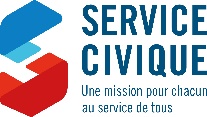 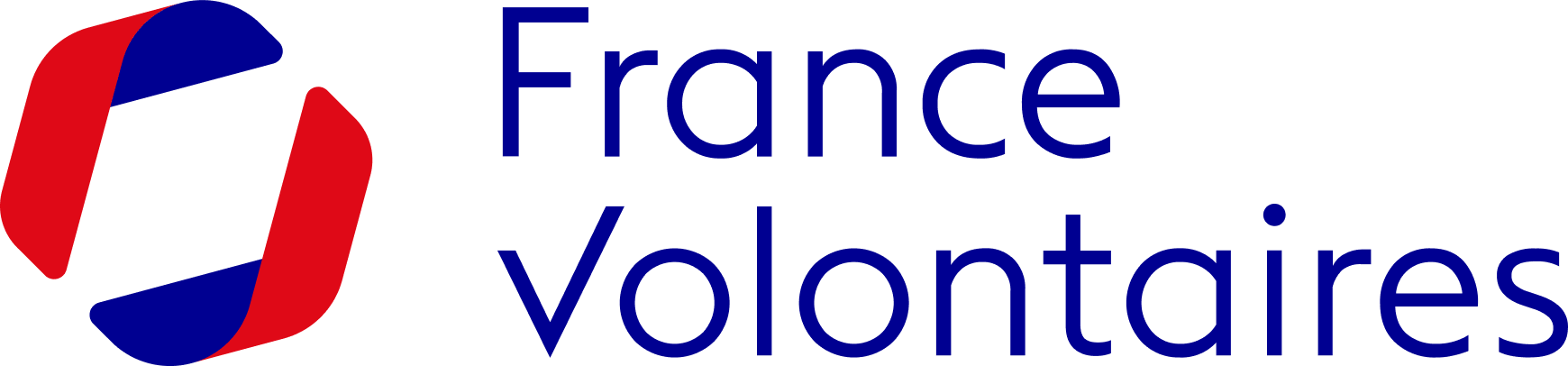 Vos contacts
Pour les établissements du SGEC : Mickaël Gac
m-gac@enseignement-catholique.fr

Pour les établissements du CNEAP : Stéphanie Dumortier
stephanie.dumortier@cneap.fr

 Pour les questions administratives : Armelle Baril
a-baril@fnogec.org
27
Merci de votre attention et à bientôt pour la suite !
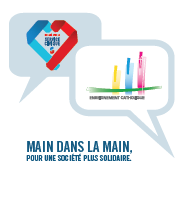 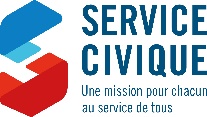 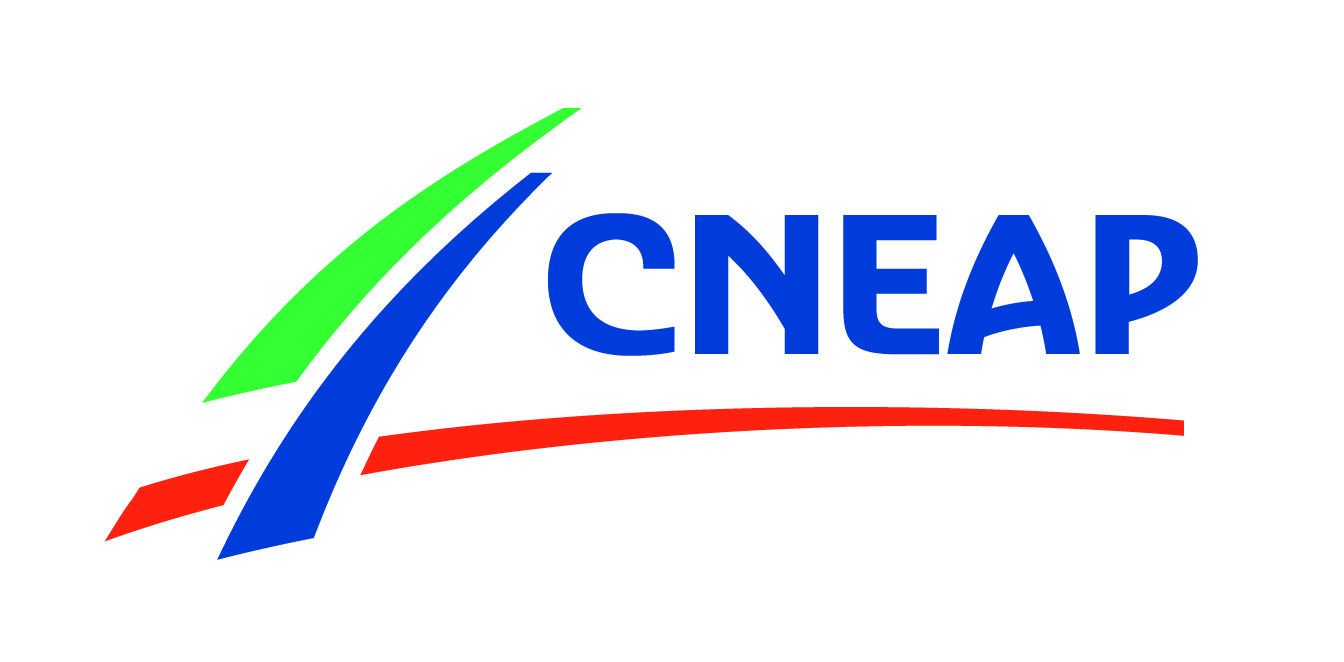 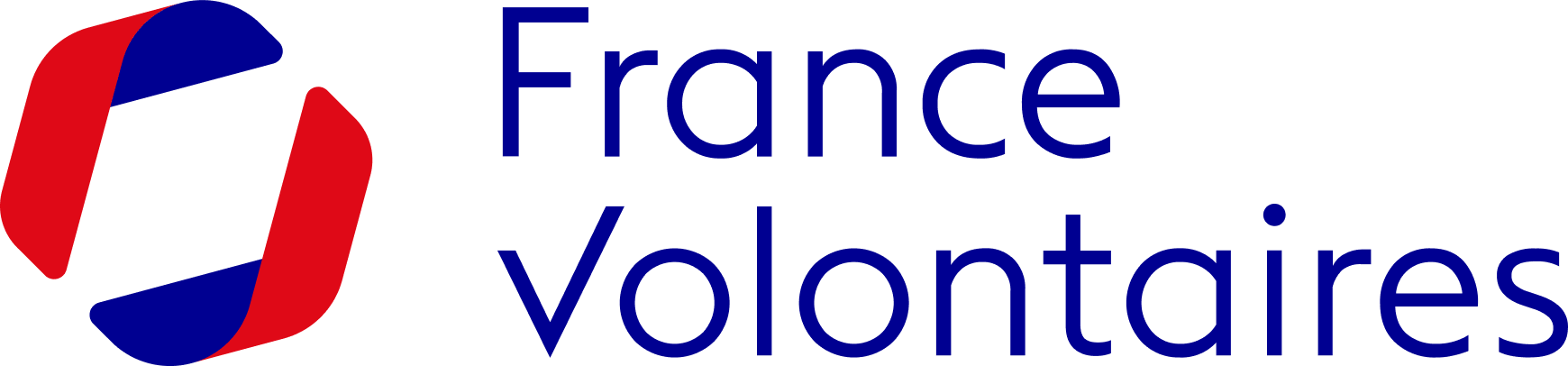